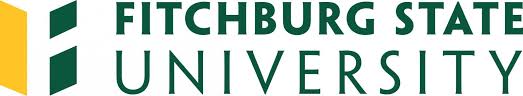 Fitchburg State UniversityFitchburg State University FoundationFSU Foundation Supporting OrganizationFinancial Statements for the Year Ended June 30, 2023
Bollus Lynch
CERTIFIED PUBLIC ACCOUNTANTS & CONSULTANTS
Introductions
Jim Johnston, Partner 
Laura Pizzimenti, Partner
2023 Audit Results
Unmodified opinions for FSU, FSU Foundation, and Supporting Organization
Emphasis of matter – Adoption of GASB 96 on FSU
Required supplementary information on FSU (unaudited)
Management’s Discussion and Analysis
GASB 68 (pension) and GASB 75 (OPEB) disclosures
Uniform Guidance audit is still in progress though we are not anticipating and findings or issues in Compliance or Internal Controls.
Thank you for your patience
2023 Audit Results
AU-C Section 260 – Communications with those charged with governance (all engagements)
Adoption of GASB 96
No alternative treatments, significant or unusual transactions noted
Accounting Estimates
No audit adjustments
No disagreements with management
No consultations with other accountants
Documents containing audited financial statements
Fitchburg State University
Statements of Net Position
Total assets decreased by $13.7 million. The decrease is primarily due to decreased grant activity with offsetting increases in cash capital and SBITA assets.
Deferred outflows of resources decreased by $3.0 million associated with the net pension liability (footnote 21) OPEB liability (footnote 22).
Total liabilities decreased by approximately $16.1 million primarily due to decreases in net OPEB liability ($6.1 million) and net pension liability ($1.7 million), and repayment of debt ($4.3m) and lease ($3.9) obligations.
Deferred inflows of resources consistent with FY 2022, decreasing only $300 thousand in total with offsetting shifts in OPEB ($1.4m increase) and net pension liability ($1.3m decrease).
Net Position increased by $1.0 million to $144 million. This is more fully explained in the Statements of Revenues, Expenses and Changes in Net Position.
Statements of Changes in Net Position
Operating revenues of $64.2 million for FY 2023, a decrease of $9.1 million  attributed to a $12.2 million decrease in Federal grants (i.e. HEERF), offset but increases in net tuition ($2.0 million) and State/local grants ($1.1 million)
Operating expenses of $116.2 million for FY 2023, a decrease of $6.0 million, education and general instruction of $1.9 million, institutional support of $3 million, and scholarships/awards $3.5 million.
Net non-operating revenues of $53.0 million for FY 2023, a decrease of $7.8 million reflects decreases in state capital appropriation ($13.4 million) and increased investments returns of ($4.7 million).
Statements of Cash Flows
Cash and cash equivalents decreased by $13 million to $36.2 million, primarily due to decreases from state capital appropriations and additional payments for capital assets.
Net cash used in operating activities of $25.1 million reflects a decrease of $11.8 million, primarily due to noted decreases in Federal grants and contracts.
Net cash provided by noncapital financing activities includes State appropriation cash received of $37.7 million to fund this use of operating cash, but presented separately due to GASB presentation standards.
Footnotes and Disclosures
Footnote 1 – Change in accounting principle due to GASB 96 – Subscription Based Information Technology Arrangements (SBITA).
Footnote 2 – Information on where funds are invested and what types of investments are held, investment and credit risks associated with investments, fair value measurement information, and detail on Foundation’s endowment fund activity.
Footnote 5 – Information capital assets of the University, Foundation, and Supporting Organization, including leased assets and SBITA
Footnotes 12 & 14 – Detail on University, Foundation, and Supporting Organization debt obligations, including future maturities.
Footnotes and Disclosures
Footnote 13 – explains all of the leases and SBITA  of the University, Foundation and Supporting Organization.
Footnotes 21 & 22 – Information on the University’s participation in the Commonwealth’s retirement and OPEB plans.
Footnote 28 – Information about the restatement in FY2023 due to the adoption of GASB 87.
Upcoming Pronouncements
GASB Statement No. 101, Compensated Absences

Effective for periods beginning after December 15, 2023 (FSU fiscal 2025)
Updates recognition and measurement guidance for compensated absences, aligning such guidance under a unified model and by amending certain previously required disclosures
Fitchburg State University Foundation
Consolidated Statements of Financial Position
Investments increased by approximately $2.5 million, primarily due to market unrealized market appreciation of $1.6 million during the year.
Contributions receivable of $1.5m mostly current including the Massachusetts Endowment Incentive Program and two large bequests.
Property and equipment increased by approximately $166 thousand, primarily due two property acquisitions (9 Ross Street and 227-229 Highland Avenue), offset by 188 thousand of depreciation.
Liabilities increased by approximately $600 thousand primarily due to $500 thousand of affiliate payables and a line of credit draw of $125 thousand to fund a property purchase.
Net assets increased by approximately $4.5 million during the year.
Consolidated Statements of Activities
Program revenues (excluding contributed services) increased $2.2 million.
Gifts and donations increased by $342 thousand with large bequests
Grant income increased by $1.9m due to Massachusetts Endowment Incentive Program and UPP Grant.
Net investment gains noted of $2.5 million, consistent with observed market activity during the current fiscal year.
Program expenses increasing $1 million, with noted increases in awards and grants to FSU ($556 thousand) and equipment and maintenance ($400 thousand).
Footnotes & Disclosures
Adoption of ASC 842 (Leases) – 
No significant financial impact on the Foundation
Add disclosures to  footnote 2 (summary of significant accounting policies) for lessee and lessor arrangements.
Footnotes 3 (Cash and Equivalents):
Cash and cash equivalents of approximately $2.1 million is represented primarily by money market and checking funds invested with a number of financial institutions.
Footnote 5 (Investments)
Investments at $25.6 million and $23.1 million at June 30, 2023 and 2022, respectively.  The portfolio includes the Foundation’s Board Designated and Donor restricted Endowment of $21.9 million at June 30, 2022. 
Investments held by Eaton Vance collateralize the Foundation’s Line of Credit (see footnote 11) and  investments held by Enterprise collateralize the Supporting Organization’s Enterprise Bank & Trust Company loan (see footnote 13).
Footnotes 11, 12 and 13 (Lines of credit and other debt):
Noted an outstanding balance of $125 thousand on lines of credit at June 30, 2023. 
Mortgages and other bank notes payable are being paid down as scheduled.  No major financing obligations taken on during FY 2023.